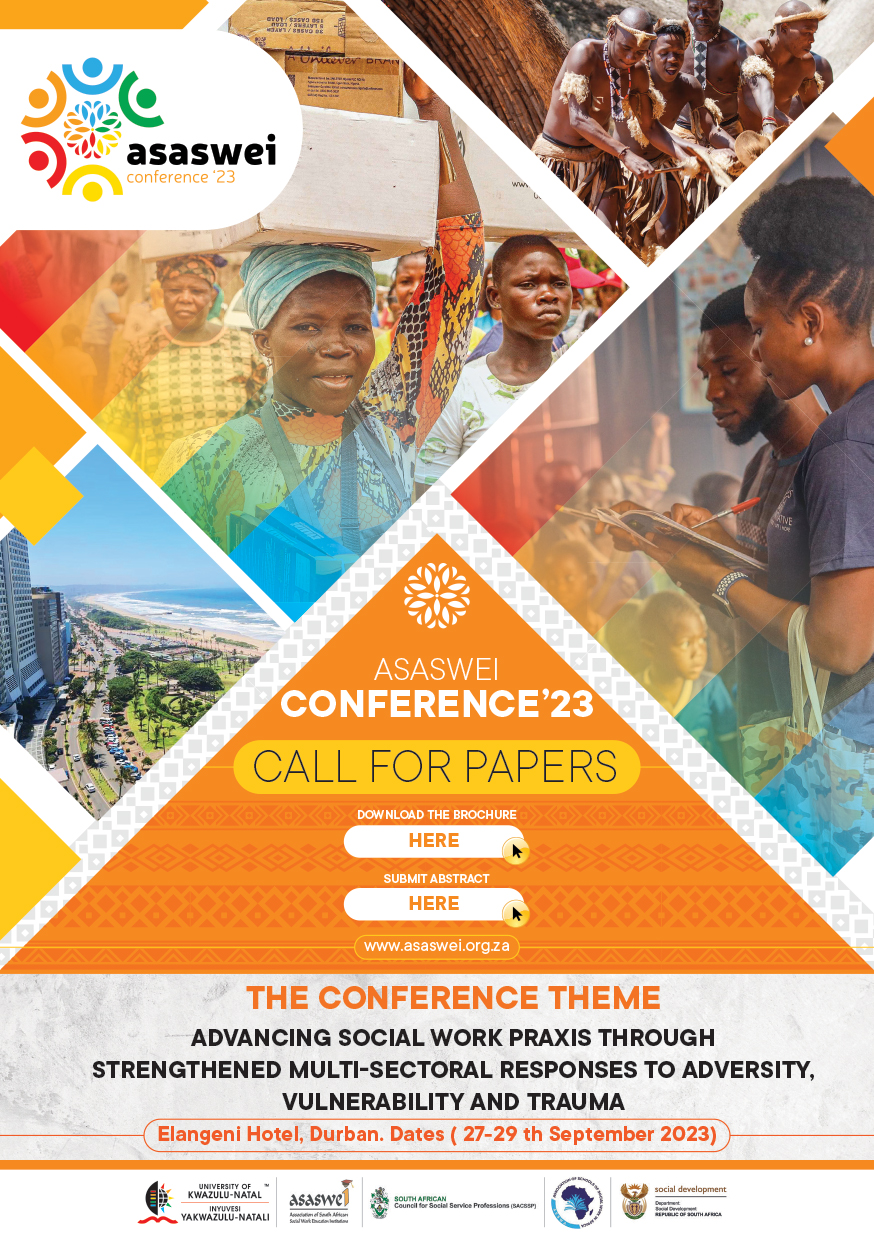 Supervision as a critical element in social service profession
S.S Mdletshe University of Zululand in year 2013, Social work Ingwavuma DSD Kwazulu-Natal
IntroductionSupervision has been identified as one of the most important factors in determining job satisfaction levels of social workers and the quality of service to the clients (zutshe and mcdonell 2007, 10). The supervision support and development are the core functions in supervision but the supervisors tend to forget their job description and their overall work to their supervisees, they only carry the tittle of being superior to other senior and junior social workers. It was discovered that the supervisees are not well supported, developed in the workplace and in advancing their careers. There are functions of supervision, which indicates the tasks the supervisor has to perform in the workplace; administrative, supportive and development (kadushin 1992)
RATIONALE OF THE STUDY
The purpose of the study is to uplift the professional capacity building in supervision.
Methodology
The social workers at Ingwavuma DSD were interviewed .
The interviews conducted and the questions were analyzed and presented below. 
This approach offers a various means to collecting data for social science research. It is naturalistic humanistic and Sarantakos, (1992 ) illustrate that this type of research interpret the phenomenon  without any pre conceived ideas for example the researcher  getting the information  from interviewers first hand
QUESTIONS
What are the responsibilities of supervisor
 The importance of support and development in social service profession
FINDINGS
SUPERVISION IN THE DEPARTMENT
  No proper supervision sessions (In the data social workers cited that they found guidance in cases through their colleagues (coworker’s supervision) which lead to do cases without any proper guidance
12 months contract supervisor
 No case flow meetings
The selection of employees to attend trainings and workshop is not fair
Functions of supervisors (Support)
The supportive function can help to address any emerging issues that may impact staff performance and or wellbeing.
To reduce job related work stress.
 To increase work performance.
To meet regulatory standards when deals with cases accordingly utilizing correct legislations for example Children’s Act No 38 of 2008 as amended.
The social workers emphasized the support of resources such as vehicles and other work related resources.  Sometimes in the workplace, you find out that social workers are failing to deliver service to the community due to shortage of vehicles in the department. That depicts a bad image of the department and more for the social service as a profession.  The targets and deadlines are not met due to lack of human resources.
DEVELOPMENT OF SUPERVISEES
The trainings assist the employees to have one standardized and updated information when rendering service.
In the data collected it was discovered that the assessing of supervisee and identifying gaps and or learning and development are not followed  within the department. 
The supervisor need to look at the Performance development plan (PDP) of the supervisee in order to know where he/she needs development not by choosing randomly, failing to do so some social workers can end up not attending any trainings because one can be randomly picked.
CONERSTONES OF EFFECTIVE SUPERVISOR
The effective good supervisor needs to do the following firstly learning how to listen.
 Listening is a skill that can hugely benefits the employees in the social service profession.
Motivation and inspiring the supervisor’s needs to motivate and inspire by doing so they are making personal connections with their supervisee. It also help to advance the mental health, work-life and balancing personal lives. 
Communication in the department must be honest, setting clear expectations and helping supervisee reach the superior management.
In the data collected social workers alluded that the supervisors must have a good communication when cascading the information to upper management.
The supervisors have to provide the feedback to supervise as one of the effective tool for motivation and its requires good communication as stated above.
CONTINUES….
It is so vital as supervisor to recognize the strengths and weaknesses of the supervisee in order to identify problem areas and strengthens the department core values
RECOMENDATIONS
The various format for supervision can be used in the department individual, group, peer to peer and peer group supervision sessions. 
The fair selection of employees when attending the training considering the Personal Development Plan (PDP).
The team building   in the workplace strengthening the good relationship amongst the employees which can result to good performances in the workplace
The in House session of social workers revising certain information so that all employees can stay well updated and it will sustain better service delivery.
The coordinators of programmes and sub-programmes must provide the standardized material to the employees for rendering services to the communities
CONTINUES……..
The case flow meetings need to be done on regular basis in order to enhance strategies on resolving matters of the communities members.
The provision of enough resources to the employees.
The contract supervisors must receive training prior to their appointment so that they assume their duties with understanding of what it entails. They must also be supervised or mentored by the appointed supervisors since they are well experienced in supervision. They must work very closely to the appointed supervisors to avail the opportunity for transference of skill and knowledge.
CONCLUSION
With the gathered data in this research paper is so evident that supervision is a critical element in the social service profession. The findings showed although there is supervision in the office  but it is not received on regular and consistent basis. The good and effective supervisor should be a mandatory in social service profession.  The effective supervisor and supervisee is trained and developed in their field of work.  The study also showed that supervision sessions are no longer active in the workplace.  As I conclude the good support and development in the workplace can enhance the best practice and good service offered to clients.
REFERENCES
1.Kadushin,A and Harkness D.2002 Supervision in Social work.Columbia University Pess USA
2. Kadushin,A. 1992 Supervision in Social Work Columbia University Press .3rd rd
3. Munson, C.E. 2002 Social Work supervision. New York Free Press
4.Zutshi, H and McDonnell, F. 2007 providing effective : CWDC Skill for Care
5. Sarantakos,S. (1998)2nd Edition. Social Research. Charles Stuart , University, Austrialia: MacMillan PressLtd.
THANK YOU ………………….THE END ………………….